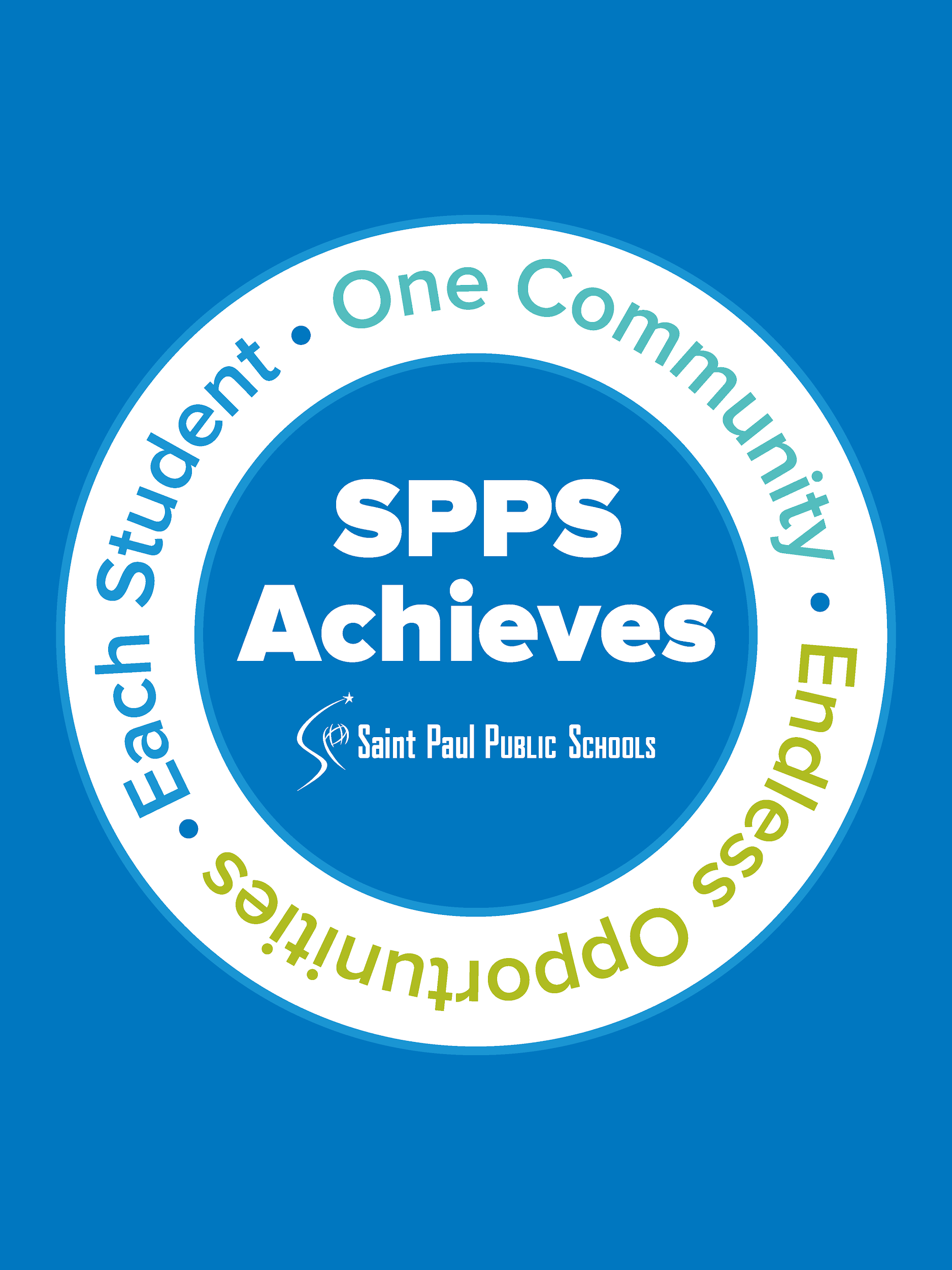 FY2021-22 Priority Based Budget School Community Meeting
May 2021
Our Mission
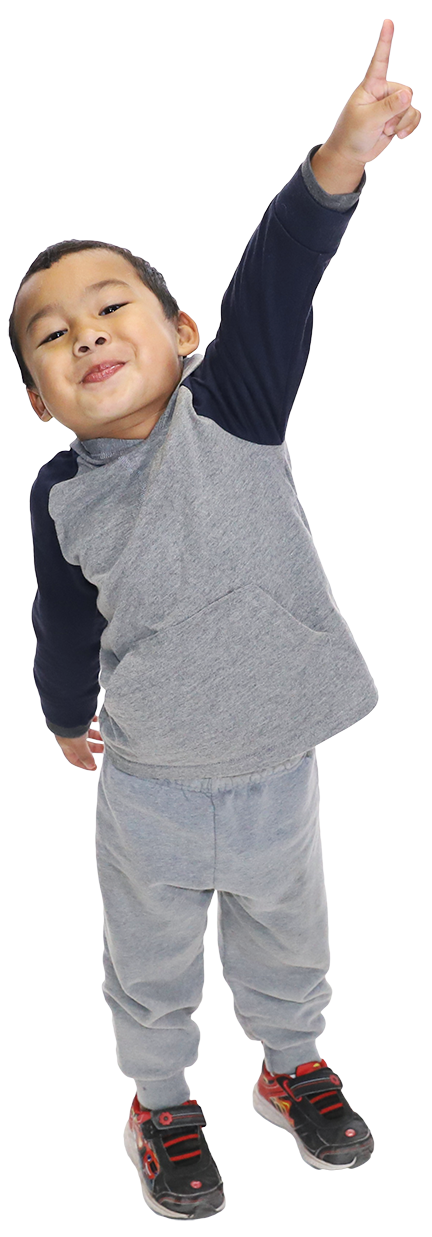 Inspire students 
to think critically, pursue their dreams and change the world.
2
Budget Process
We committed to an ongoing, priority-based budget process for the 2021-22 budget
$
[Speaker Notes: Overview of the Process
These are the steps we’re taking this year. As you can see, we started planning for next year’s budget back in July.]
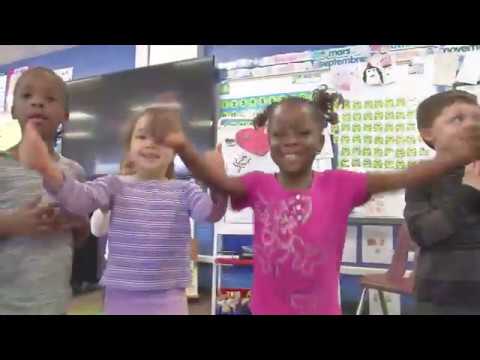 Video: School District Budgeting
[Speaker Notes: Video
This video explains our major sources of money, and some of the rules. It’s less than three minutes long, but explains a lot of things. Let’s watch it together.]
Total Budget or General Fund?
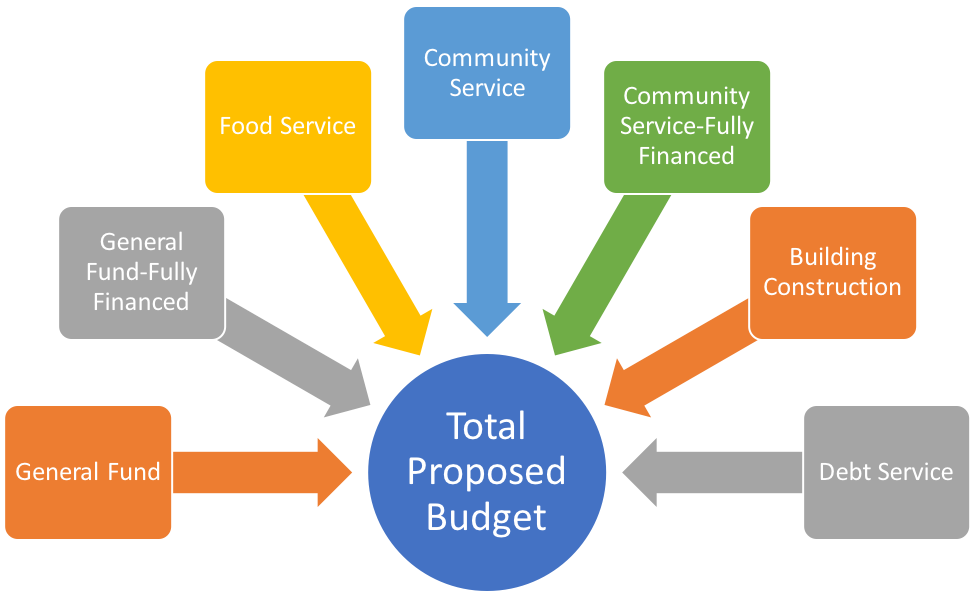 Estimated 2021-2022 General Fund Budget
=
$570,560,000
[Speaker Notes: In FY21, the totals in each were (in millions):
General Fund $582.8
General Fund Fully Financed $49.4
Food Service $46.1
Community Service $22.8
Community Service Fully Financed $5.5
Building Construction $50.5
Debt Service $65.2
Total Budget $822.3]
Estimate 2021-22 Revenue – General Fund
SPPS is projecting a decrease in General Fund state revenue next year due to a projected student enrollment decrease for next fall.
Confirm Instructional & Operational Priorities
SPPS Achieves
Systemic Equity
Positive School and District Culture
Effective and Culturally Responsive Instruction
College and Career Paths

COVID-19
Maintaining district services and support for students, families & staff
Focus on learning loss
Continuation of learning model flexibility and adjustments
[Speaker Notes: These are the FY22 Instructional and Operational priorities]
Criteria for Schools & Programs
Example: School Staffing
A guide to all school positions was provided to principals when they received their budgets. It’s also available online at spps.org/budget.
$
Estimate Costs – General Fund
If we “bought” everything next year that we “bought” this year, we couldn’t afford it

*The FY2021-22 projected amounts are adjusted for inflation and changes in enrollment
$
Analyze Savings Options – General Fund
These are proposed investment reductions in the General Fund:
[Speaker Notes: These are reductions to the Districts budget for next year]
$
Analyze Savings Options – General Fund
Realignment of existing investments to ESSER II & GEER I funding sources to support district stabilization and continuity of operations in schools & programs, including departments that directly support COVID-19
Note: ESSER II funds expire in September 2023 and require federal accountability & reporting requirements

The amount listed includes salary and non-salary items and is not directly related to the FTEs alone.
[Speaker Notes: We are using federal funds to help support our schools & programs.  The amount listed includes salary and non-salary items and is not directly related to the FTEs alone.]
$
Prioritize Investments to Sustain or Increase
*Total new investments = $3,956,000
[Speaker Notes: These are some of the areas that were prioritized in the FY22 budget.  There are many more in the School Allocation Guidelines]
$
Prioritize New Investments – General Fund
[Speaker Notes: This is a summary of new investments that we made for FY22 in the General Fund]
Proposed Balanced Budget – General Fund
Note: as of 4/10/21 – subject to change
[Speaker Notes: This is the FY22 Proposed balanced budget at $570,560,000.]
FY22 School and Program Budget Allocation Timeline
[Speaker Notes: This is the FY22 Budget Timeline]
**School Information**
[Speaker Notes: Add your school budget information here]
Put Strategies into Practice and Evaluate Results
Improve resource allocations through:
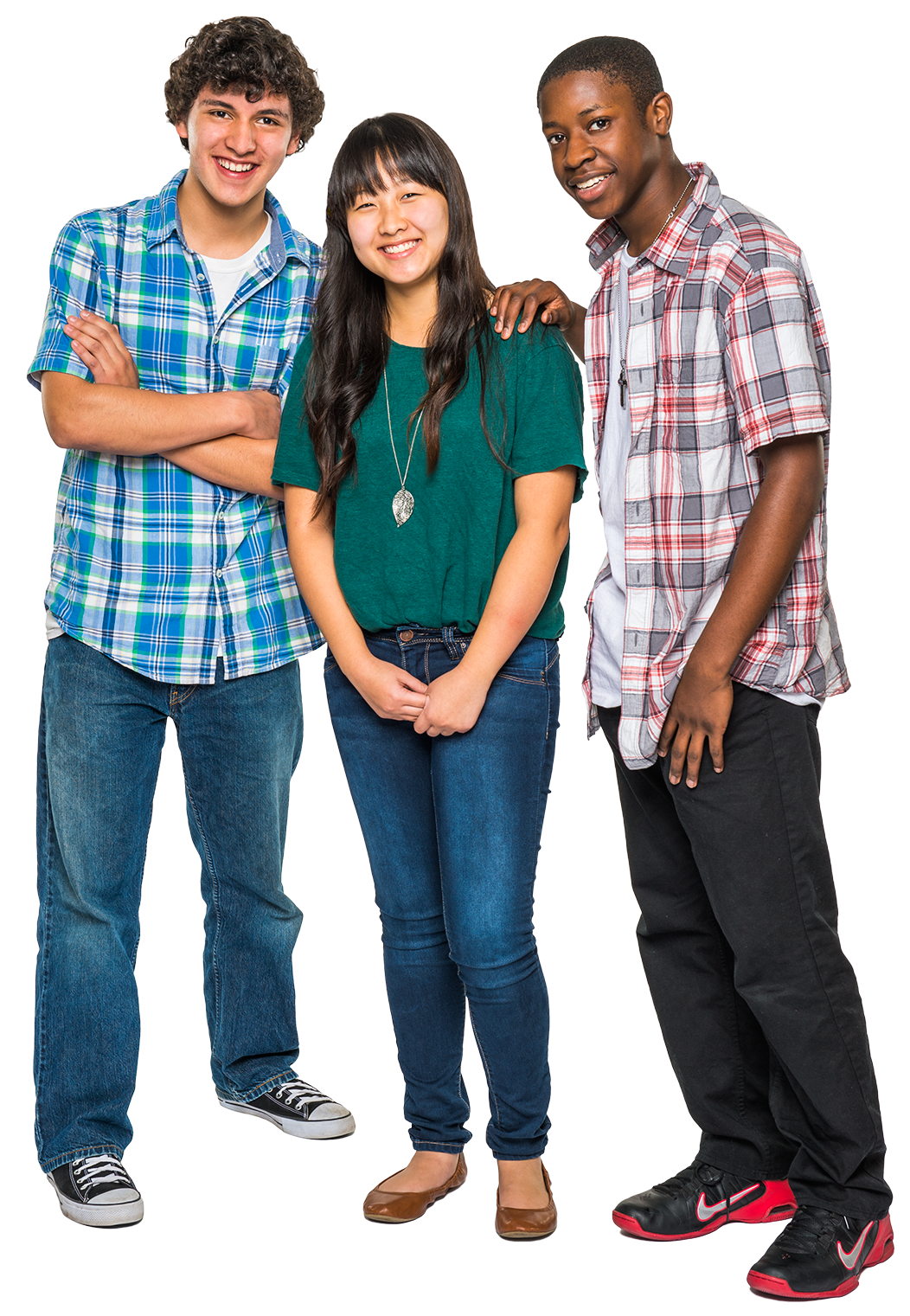 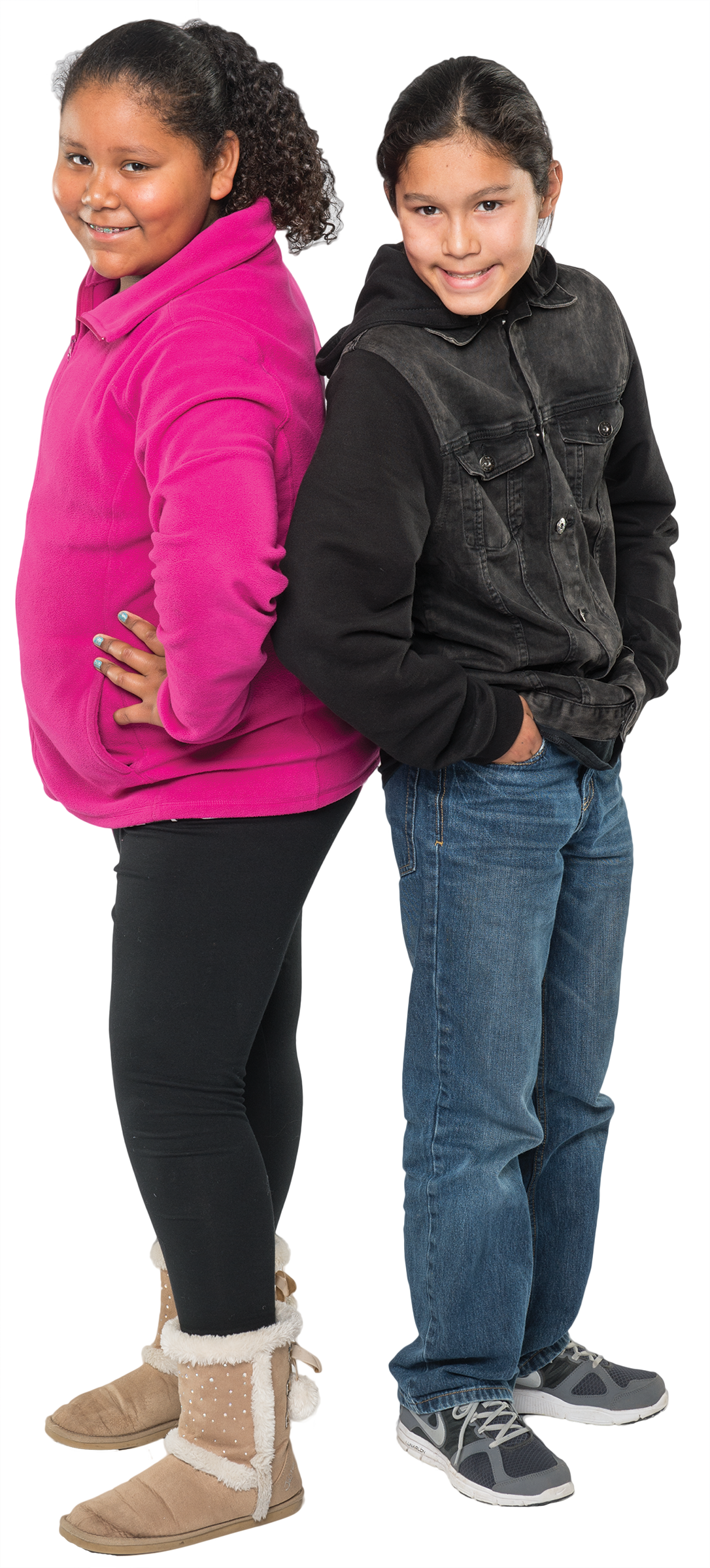 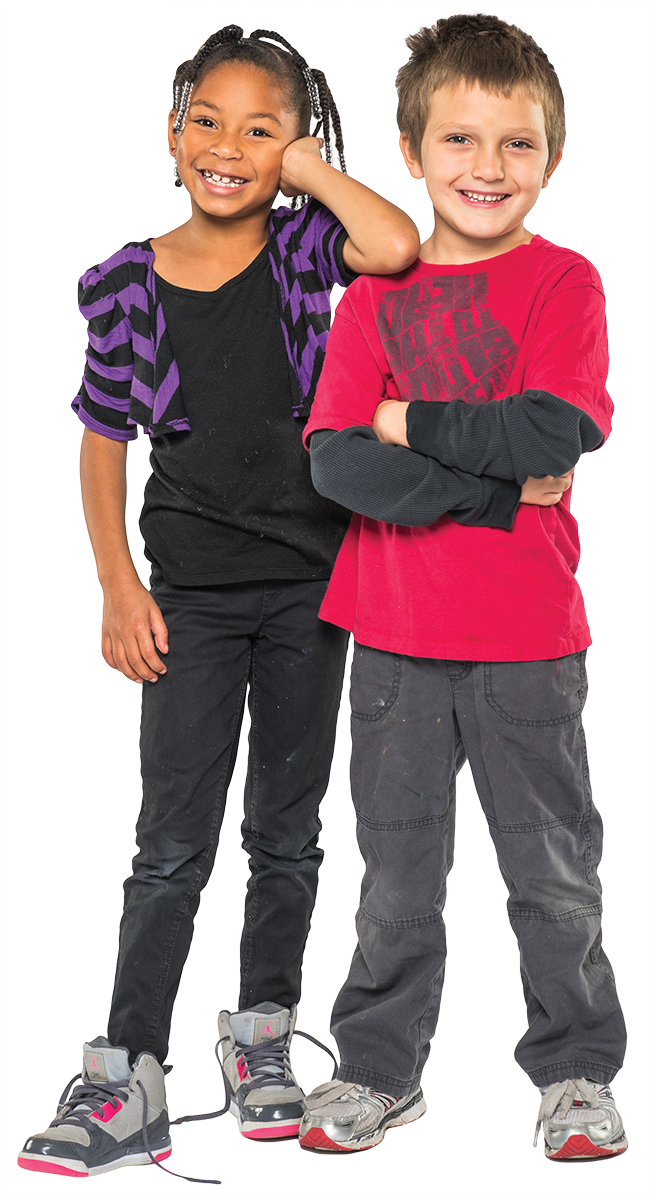 Assessing program effectiveness
Aligning resources with priorities
Presenting a multi-year financial plan
Feedback
What works well about the plan for next year?
What do you disagree with?

Examples:
“I’m glad to see an increase for middle school” 
“It’s good that there will be more custodians.”

Feedback will be shared with administration and the Board of Education, to be used as they develop and approve budgets
[Speaker Notes: Discussion and Feedback
Now that you have this background, let’s talk about this draft budget. We have some questions for you, and I’ll be taking notes from our discussion. Notes from all our meetings will be shared with administration and Board members.

Discussion Questions and Prompts
What works well about the plan for next year?
What topics or words are important to you?
What do you want to be certain remains in place if the budget is adjusted moving forward?
What do you disagree with?]